RTM using Hadoop and Spark
RTM algorithms research remains topical 

Can Big Data deliver improved algorithms? 

Apply Resilient Distributed Datasets (RDDs) to RTM
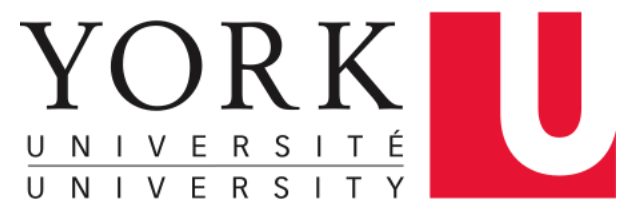 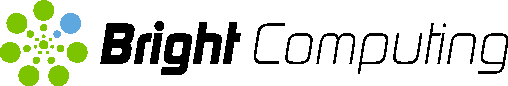 Is there a case for migration?
In-memory computing via RDDs is promising
Application to gathers and wavefields via Spark
Spark provides analytics upside
Imaging conditions other than cross-correlation 
Spark may be applicable to modeling kernels 
Spark can be easily incorporated into pre-existing IT infrastructures
[Speaker Notes: Copyright: <a href='http://www.123rf.com/profile_thesupe87'> / 123RF Stock Photo</a>]